الحروف النَّاسخة ( إِنَّ و أخواتها )
الحروف النَّاسخة ( إِنَّ و أخواتها )
الوعي القرائي
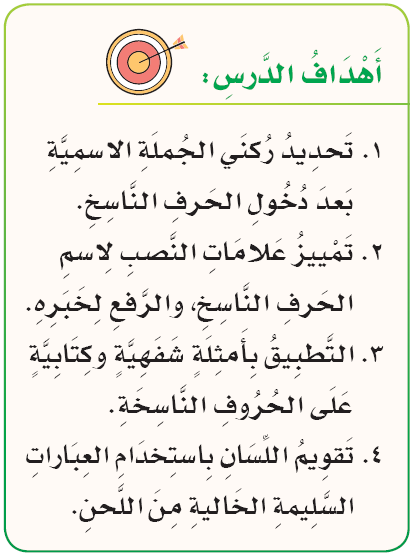 الوحدة الثانية
2
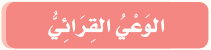 الوظيفة النحوية
2
الحروف النَّاسخة ( إِنَّ و أخواتها )
الوعي القرائي
أقرأُ و أُلاحظُ :
مثال
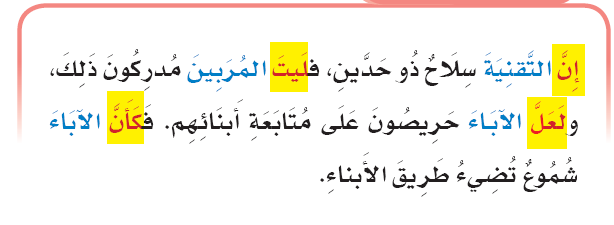 الوحدة الثانية
2
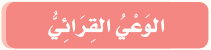 الوظيفة النحوية
الحروف النَّاسخة ( إِنَّ و أخواتها )
الوعي القرائي
أُثبتُ تعلِّمي السَّابق
كانَتْ الشجرةُ مورقة ً
كانَ الصيادون ماهرين
ليسَ مشرف المكتبة أخا صديقيٍ
صارَ الطائران كبيرين
خبر
الاسمية
المبتدأ
أ- أملأُ الفراغات الآتية لأسترجع قاعدة الأفعال الناسخة :
ب- أكملُ الفراغات الآتية مع ضبط اسم الفعل الناسخ و خبره:
الوحدة الثانية
2
الجملة الاسمية تتكون من مبتدأ و
خبراً
الخبر
تدخلُ كانَ و أخواتها على الجملة             فترفع          و يكون اسماً لها
و تنصبُ             و يكون             لها
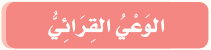 الوظيفة النحوية
الشجرةُ مورقةٌ
الطائران كبيران
الصيادون ماهرون
مشرفُ المكتبة أخو صديقيٍ
الحروف النَّاسخة ( إِنَّ و أخواتها )
الوعي القرائي
أُثبتُ تعلِّمي السَّابق
ج- أعودُ إلى صفحاتِ التهيئةِ ( ص 17) ثم أكمل الخريطة لعلامات نصب الأسماء :
الوحدة الثانية
2
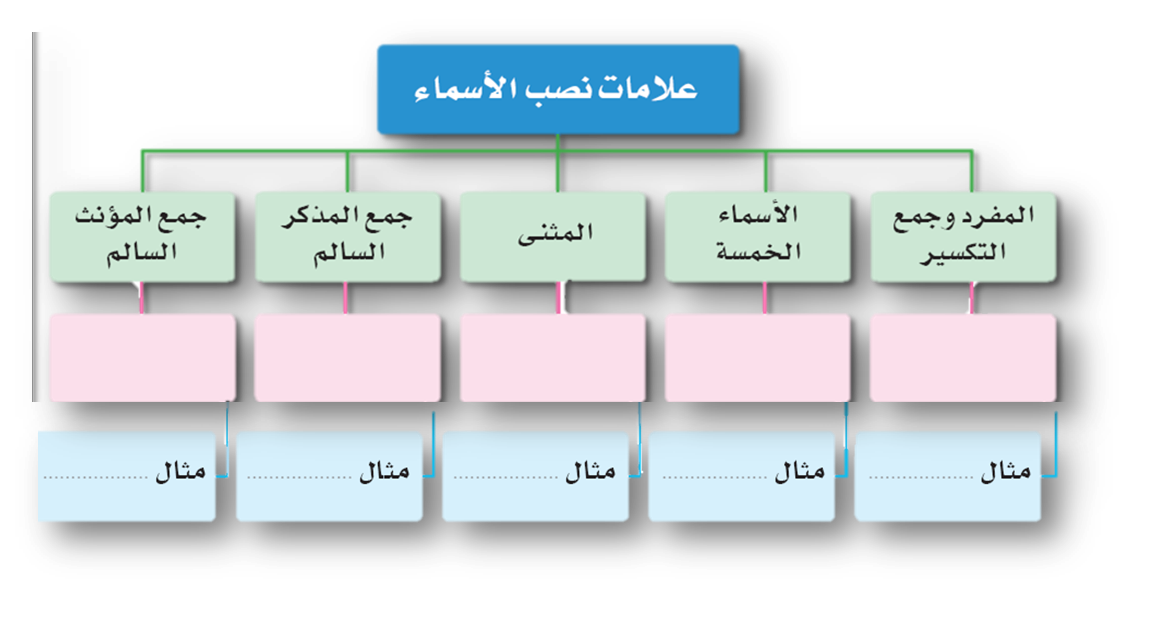 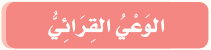 الوظيفة النحوية
الكسرة
الياء
الياء
الألف
الفتحة
شاهدت المٌجدِّينَ
رأيْتُ الفتياتِ
شاهدت الطالبَيْنِ
رأيْتُ أخاك
رأيْتُ القمرَ
الحروف النَّاسخة ( إِنَّ و أخواتها )
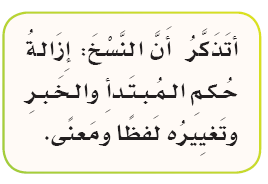 الوعي القرائي
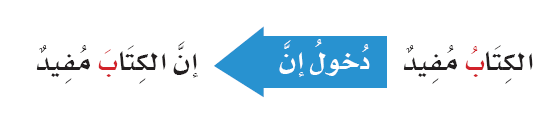 أبني تعلِّمي الجديد
لَيْتَ : نصبت المبتدأ (المربين ) ويسمى اسمها و  رفعت الخبر (مدركون  ) و يسمى خبرها
لَعَلَّ : نصبت المبتدأ ( الآباءَ ) ويسمى اسمها و رفعت الخبر (حريصون ) و يسمى خ
كأَنَّ : نصبت المبتدأ ( الآباءَ ) ويسمى اسمها و رفعت الخبر ( شموعٌ ) و يسمى خبر
إنَّ : التأكيد , لَيْتَ : التمني , لَعَلَّ : الترجي , كأّنَّ التشبيه
إنَّ: نصبت المبتدأ ( التقنيةَ ) ويسمى اسمها و رفعت الخبر ( سلاحُ ) و يسمى خبرها
أصبح المبتدأ منصوباً في حين بقي الخبر مرفوعاً
ما أثر دخول إّنَّ على الجملة ؟
أُعيدُ قراءة الجمل و أستنتج المعاني التي أَضافتها الحروف إليها:
أعودُ للحروف المظلَّلة بالأصفر في الصفحة (ص153) فأجد أنّ لها أثراً لفظيّاً على الجمل الاسمية أُوضّح ذلك:
الوحدة الثانية
2
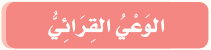 الوظيفة النحوية
لذلك تُسمّى هذه بالحروف النَّاسخةِ
الحروف النَّاسخة ( إِنَّ و أخواتها )
الوعي القرائي
أَستنتجُ :
الوحدة الثانية
2
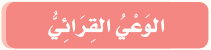 الوظيفة النحوية
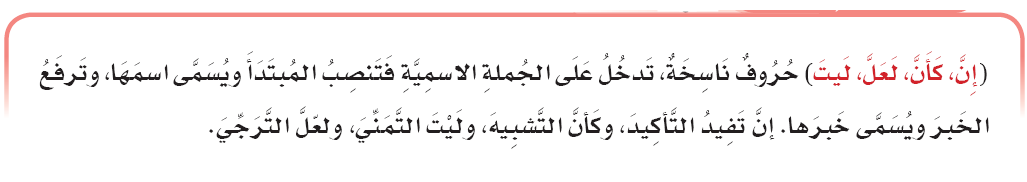 الحروف النَّاسخة ( إِنَّ و أخواتها )
الوعي القرائي
أُطبِّقُ
1- أجعلُ كل كلمة مما يأتي اسماً لحرفٍ ناسخٍ و أكمل بجملة مفيدة حذفُ الفعل             الناسخ من الجمل الآتية و اُعيد كتابتها بشكل صحيح :
الوحدة الثانية
2
إنَّ القراءةَ مفيدة ٌ للعقل
إنَّ الصديقين مجتهدان
لَعَلَّ أخاك في المدرسة
لَيْتَ الصفحاتِ  تتكلمُ
كأَنَّ المثقفين مجتمعون
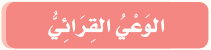 الوظيفة النحوية
القراءة
الصديقان
المثقفون
أخوك
الصفحات
الحروف النَّاسخة ( إِنَّ و أخواتها )
الوعي القرائي
2- أجعلُ كل حرفٍ بالاسم و الخبر المناسبين له ثم أكتبُ الجملة:
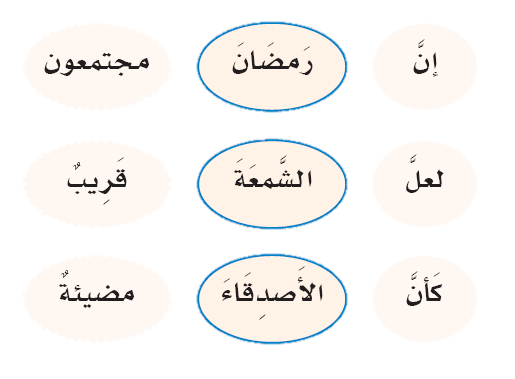 الوحدة الثانية
2
إنَّ الأصدقاءَ مجتمعون
كأنَّ الشمعةَ مضيئةٌ ٌ
لعلَّ رمضانَ قريب ٌ
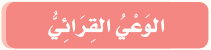 الوظيفة النحوية
الحروف النَّاسخة ( إِنَّ و أخواتها )
الوعي القرائي
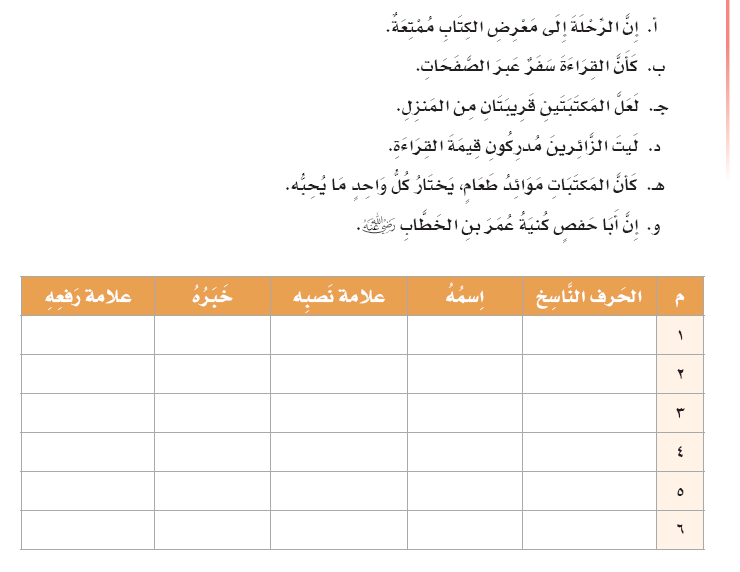 3- أقرأُ الجمل الآتية ثم أملأ الجدولُ وفق المطلوب:
الوحدة الثانية
2
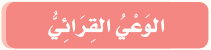 الوظيفة النحوية
الرحلةَ
إنَّ
ممتعةٌ
الفتحة
الضمة
الفتحة
سفرٌ
القراءةَ
الضمة
كأنَّ
الألف
الياء
قريبتان
المكتبتين
لعل
الياء
الواو
الزائرين
مدركون
ليتَ
الكسرة
المكتباتِ
كأنَّ
موائدُ
الضمة
إنَّ
الألف
كنيةُ
أبا
الضمة
الحروف النَّاسخة ( إِنَّ و أخواتها )
الوعي القرائي
إنَّ الكتبَ خزائنُ العلمِ
لعلَّ الصفحاتِ باقية ٌ حتى بعدَ رحيلِ أصحابها
كأنَّ المثقفين مشاعل ٌ تضيءُ للمجتمع
إنَّ قراءةَ التمشيط مفيدةٌ عندَ البحثِ في المعجمِ
الكتبُ خزائنُ العلمِ
4- أكتبُ الجمل الآتية بعد إدخال الحرف الناسخ عليها مع ضبط آخر الاسم و الخبر :
الوحدة الثانية
2
قراءةُ التمشيطِ مفيدةٌ عندَ البحثِ في المعجم
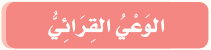 الصفحاتُ باقية ٌ حتى بعدَ رحيلِ أصحابها
الوظيفة النحوية
المثقفون مشاعل ٌ تضيءُ للمجتمعِ
الحروف النَّاسخة ( إِنَّ و أخواتها )
الوعي القرائي
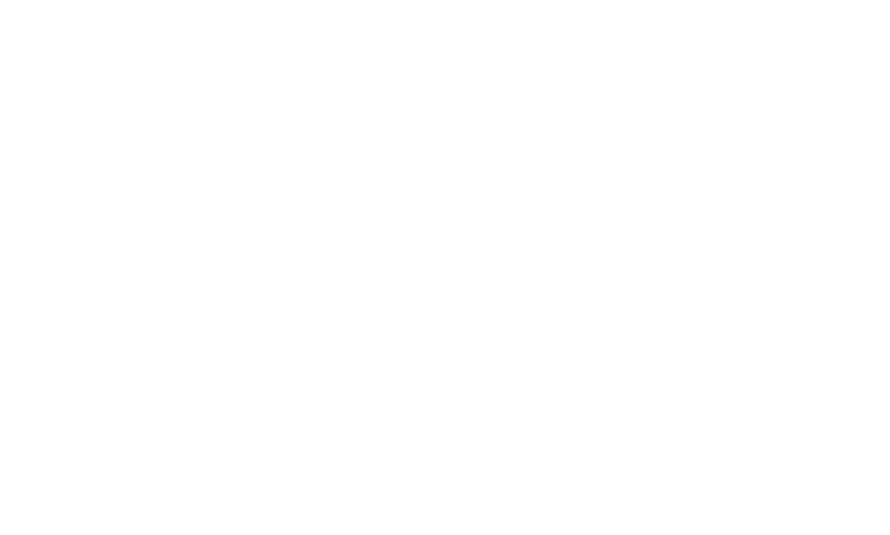 كان وأخواتها
إن وأخواتها
تدخل كان واخواتها على الجملة الأسمية
 
فترفع المبتدأ ويسمى اسمها
تدخل إن واخواتها على الجملة الأسمية 


فتنصب المبتدأ ويسمى اسمها
أُقارنُ بين كان و أخواتها و إنَّ و أخواتها باستخدامِ مخططِ (فِن ):
الوحدة الثانية
2
حروف ناسخة
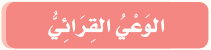 و تنصب الخبر ويسمى خبرها
و ترفع  الخبر ويسمى خبرها
الوظيفة النحوية
الحروف النَّاسخة ( إِنَّ و أخواتها )
الوعي القرائي
أُعرِبُ:
1- أَستفيدُ من النموذج المُعربِ : < إنَّ القراءةَ مفيدةٌ >
الوحدة الثانية
2
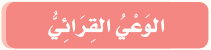 الوظيفة النحوية
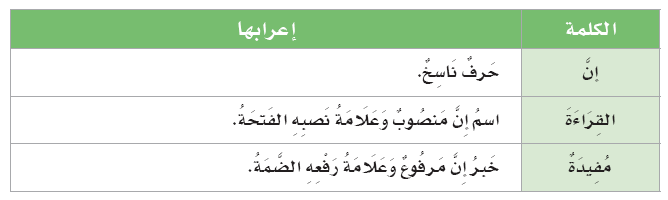 الحروف النَّاسخة ( إِنَّ و أخواتها )
الوعي القرائي
أُعرِبُ:
2- أُشاركُ في الإعرابِ < كأَنَّ الورقتين جناحانِ >
الوحدة الثانية
2
حرف
اسم
مثنى
نصبه
منصوب
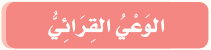 مثنى
كأن
رفعه الألف
الوظيفة النحوية
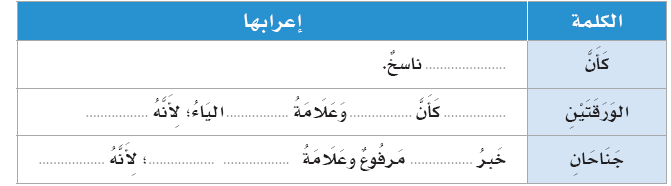 الحروف النَّاسخة ( إِنَّ و أخواتها )
الوعي القرائي
أُعرِبُ:
3- أعربُ ما يأتي : < لعَلَّ المكتباتِ مزدحمةٌ >
الوحدة الثانية
2
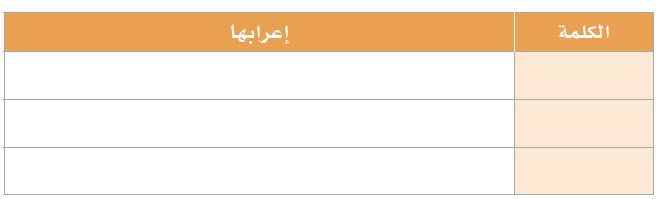 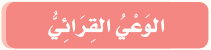 لعَلَّ
حرف ناسخ
اسم لعل منصوب وعلامة نصبه الكسرة لأنه جمع مؤنث سالم
المكتباتِ
الوظيفة النحوية
خبر لعل مرفوع وعلامة رفعه الضمة الظاهرة
مزدحمةٌ
الحروف النَّاسخة ( إِنَّ و أخواتها )
الوعي القرائي
الواجبُ المنزلي
المثنّى :إنَّ الكاتبين حريصان على النفع
الجمع : إنَّ الكتَّابَ  حريصون على النفع
المثنى :  ليتَ المجلَّتين متوفرتان في المكتبةِ
الجمع:  ليتَ المجلَّاتِ متوفراتٌ في المكتبةِ
1- أُحوّلُ الجمل الآتية من المفرد إلى المثنى ثم الجمع المناسب و أغيّرُ ما يلزم :
الوحدة الثانية
2
1- إنَّ الكاتبَ حريصٌ على النفع
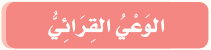 الوظيفة النحوية
2 – ليتَ المجلَّةَ متوفرةٌ في المكتبةِ
الحروف النَّاسخة ( إِنَّ و أخواتها )
الوعي القرائي
الصديقان قارئان
ليتَ الطالبين مجتهدان
التلميذاتُ مهتماتٌ بالمكتبةِ
المواطنون مدركون أهميةَ القراءةِ
إنَّ العلمَ نورٌ
لعلَّ المطرَ نازلٌ
1- إنَّ الصديقين قارئان
2 – لعلَّ التلميذاتِ مهتماتٌ بالمكتبةِ
2- أحذف الحرف النّاسخ من الجمل الآتية و أكتبُها سليمةً:
2- أحذف الحرف النّاسخ من الجمل الآتية و أكتبُها سليمةً:
الوحدة الثانية
2
3- ليتَ المواطنين مدركون أهميةَ القراءةِ
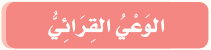 الوظيفة النحوية
ليتَ
لعلَّ
إنَّ
انتهى الدرس